Παρουσίαση του νέου διδακτικού πακέτου
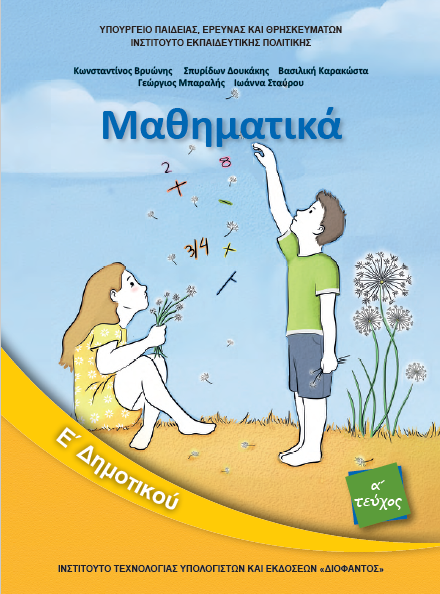 Μαθηματικά
 Ε΄ Δημοτικού
Εισηγητές:
Ντίνος Βρυώνης, ΠΕ70
Βάσω Καρακώστα, ΠΕ70
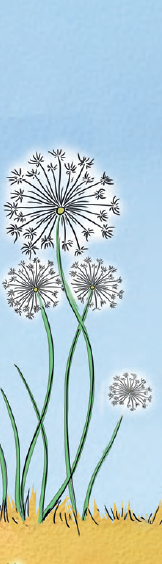 Σχέδιο μαθήματος  Κεφ. 24Πιθανότητες
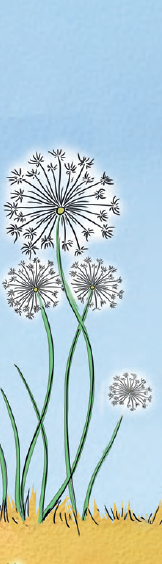 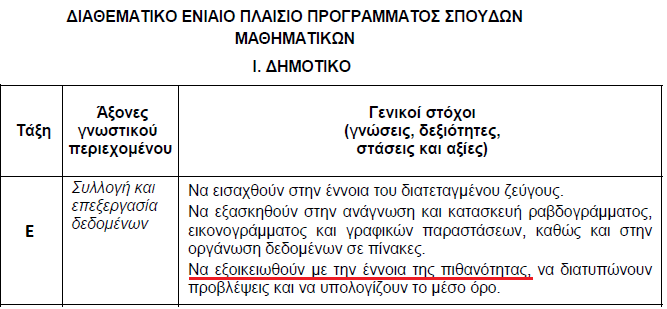 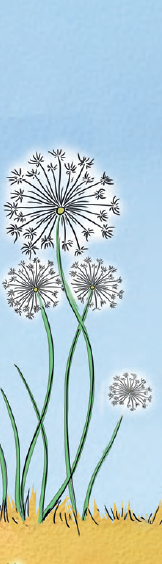 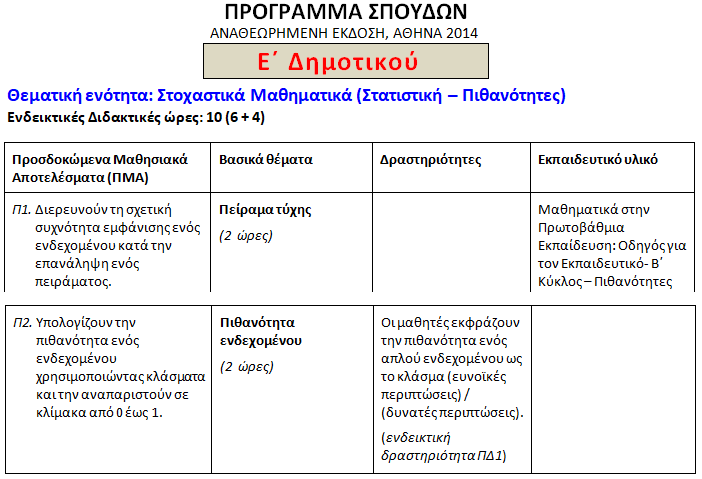 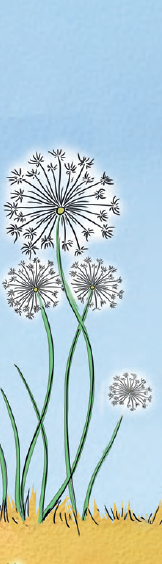 Εισαγωγή – θεωρητικό μέρος
Η Στατιστική και οι Πιθανότητες μελετούν προβλήματα που σχετίζονται με τη μεταβλητότητα δεδομένων, δηλαδή με τη διαφορετικότητα που υπάρχει γύρω μας (π.χ. τα άτομα διαφέρουν, οι συνθήκες ενός πειράματος διαφέρουν). 

Επομένως οι μαθητές/ήτριες καλούνται να αναπτύξουν την ικανότητα να αξιολογούν κριτικά πληροφορίες, να εξάγουν συμπεράσματα, να κάνουν προβλέψεις και να λαμβάνουν αποφάσεις κάτω από αβέβαιες συνθήκες (Παιδαγωγικό Ινστιτούτο, 2011).
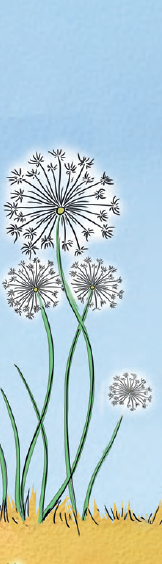 Εισαγωγή – θεωρητικό μέρος
Η διδασκαλία των Πιθανοτήτων δίνει την ευκαιρία στους μαθητές και τις μαθήτριες να πραγματοποιούν πειράματα τύχης και να αξιολογούν τη διαφορά ανάμεσα στις προβλέψεις τους και τα εμπειρικά αποτελέσματα που προκύπτουν κατά την πραγματοποίησή τους.

 Οι βασικές έννοιες που αναπτύσσονται στη θεματική ενότητα των Πιθανοτήτων είναι:
Το πείραμα τύχη
Η πιθανότητα ενδεχομένου
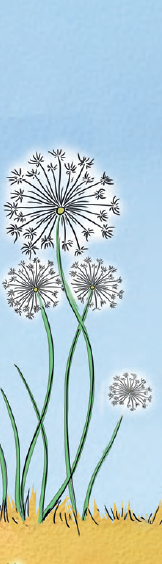 Πείραμα τύχης
Το πείραμα τύχης αναφέρεται στην πραγματοποίηση πειραμάτων που μπορεί να επαναληφθούν πολλές φορές κάτω από τις ίδιες συνθήκες και των οποίων τα αποτελέσματα δεν είναι προβλέψιμα. (ρίψη ζαριού, γέννηση παιδιού κοκ. ).

 Οι μαθητές/ήτριες διερευνούν τα αποτελέσματα ενός πειράματος τύχης, όταν αυτό επαναλαμβάνεται πολλές φορές (εμπειρική πιθανότητα) και προσδιορίζουν αριθμητικά την πιθανότητα σε πειράματα τύχης (θεωρητική πιθανότητα). 
Σημείωση: Το σύνολο όλων των δυνατών αποτελεσμάτων ενός πειράματος ονομάζεται δειγματικός χώρος.
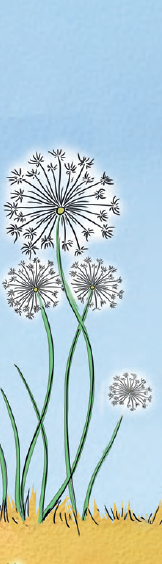 Πιθανότητα ενδεχομένου
Η πιθανότητα ενδεχομένου αφορά στον υπολογισμό της πιθανότητας ενός ενδεχομένου και αναπτύσσεται:

   Α. από την περιγραφή ενός ενδεχομένου ως: 
        βέβαιου, πιθανού, απίθανου, αδύνατου 

   Β. μέχρι τον υπολογισμό της πιθανότητας ενός απλού   
        ενδεχομένου:
        με κλάσματα.
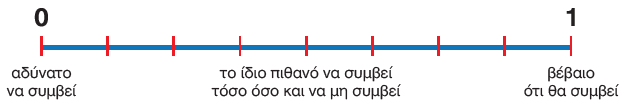 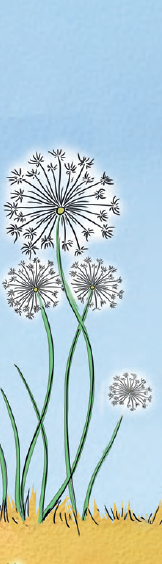 Ενότητα 4 , Κεφ. 24, Πιθανότητες
Στόχοι - Προσδοκώμενα μαθησιακά αποτελέσματα 
Οι μαθητές/ήτριες αναμένεται: 
να διερευνούν τα αποτελέσματα ενός πειράματος τύχης πραγματοποιώντας πολλές δοκιμές,
να καταγράφουν τα χαρακτηριστικά του πειράματος τύχης και να προβλέπουν την συχνότητα εμφάνισης ενός ενδεχομένου κατά την επανάληψη ενός πειράματος,
να διερευνούν τη σχετική συχνότητα εμφάνισης ενός ενδεχομένου κατά την επανάληψη ενός πειράματος,
να εκτιμούν την πιθανότητα ενός ενδεχομένου σε κλίμακα με εύρος από αδύνατο ενδεχόμενο έως βέβαιο ενδεχόμενο με τη μέση της κλίμακας να αντιπροσωπεύει το ίδιο πιθανόν να συμβεί, όσο το να μην συμβεί,
να συγκρίνουν ενδεχόμενα ως προς την πιθανότητα εμφάνισής τους (λιγότερο πιθανό, περισσότερο πιθανό, ισοπίθανο),
να υπολογίζουν την πιθανότητα ενός ενδεχομένου χρησιμοποιώντας κλάσματα και να την αναπαριστάνουν σε κλίμακα από 0 έως 1.
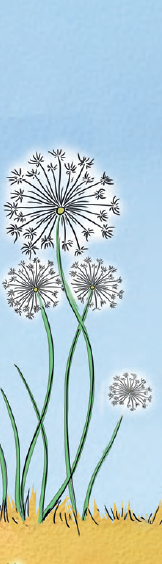 Ενότητα 4 , Κεφ. 24, Πιθανότητες
Εποπτικό υλικό – Διδακτικά εργαλεία
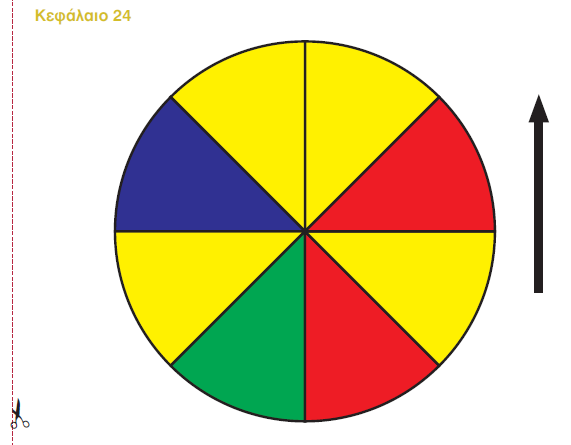 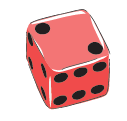 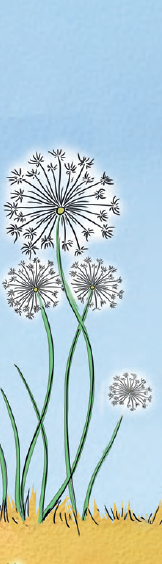 Ενότητα 4 , Κεφ. 24, Πιθανότητες
Ψηφιακά εργαλεία 

http://photodentro.edu.gr/aggregator/lo/photodentro-lor-8521-6975 
	Στη δραστηριότητα αυτή οι μαθητές δουλεύουν στα πλαίσια του μικρόκοσμου 'Ζάρι'. Καλούνται να προβλέψουν τα αποτελέσματα συγκεκριμένου αριθμού ρίψεων και κατόπιν να πειραματιστούν με στόχο να επιβεβαιώσουν την ορθότητα της πρόβλεψής τους.

National Library of Virtual Manipulatives
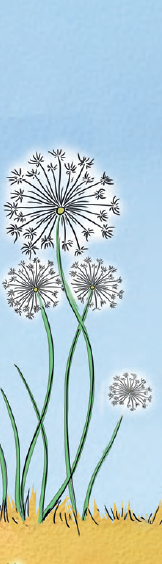 Βιβλίο ΜαθητήΕνότητα 4, Κεφάλαιο 24Πιθανότητες
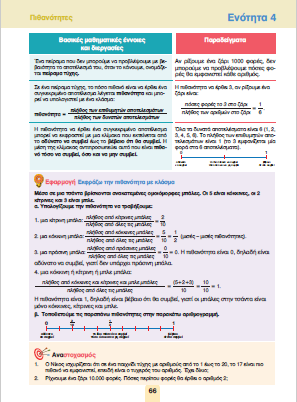 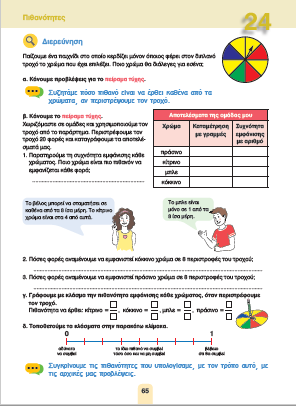 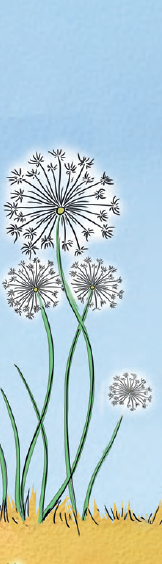 Βιβλίο Μαθητή
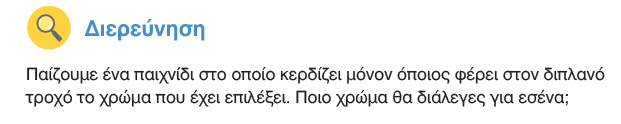 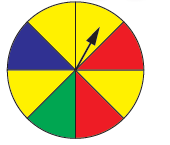 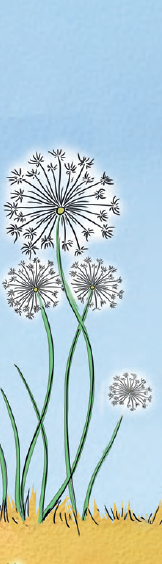 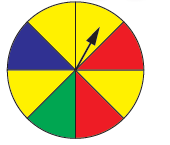 Βιβλίο Μαθητή
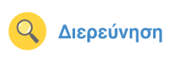 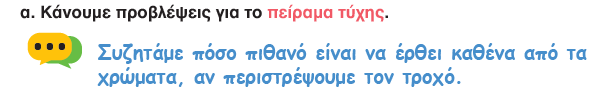 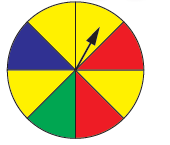 Βιβλίο Μαθητή
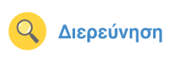 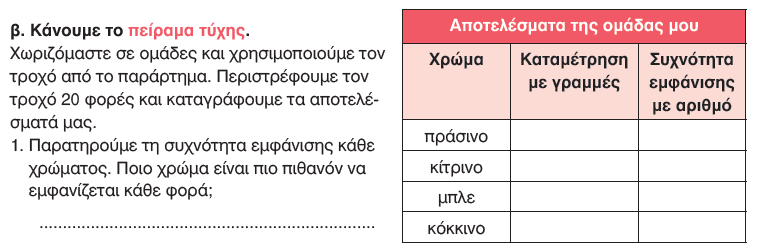 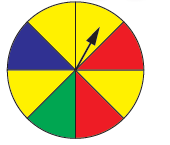 Βιβλίο Μαθητή
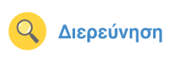 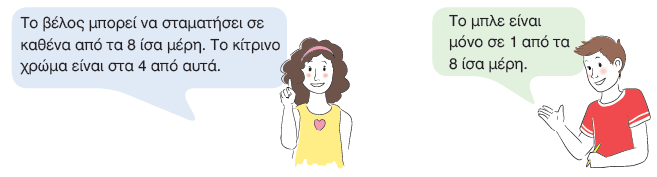 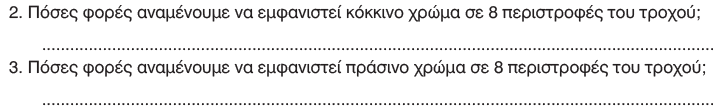 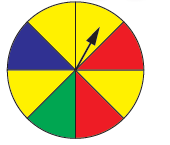 Βιβλίο Μαθητή
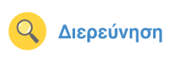 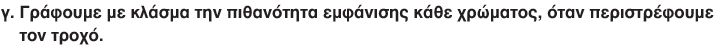 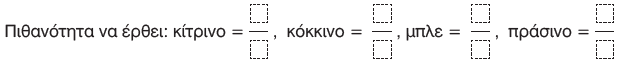 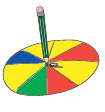 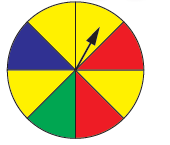 Βιβλίο Μαθητή
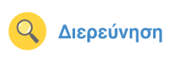 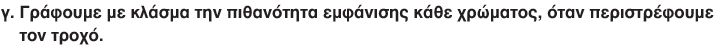 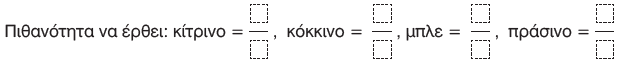 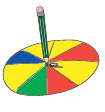 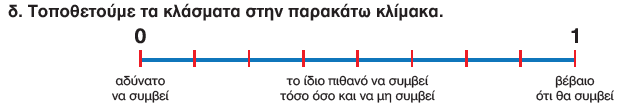 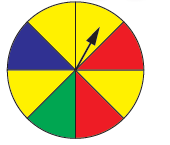 Βιβλίο Μαθητή
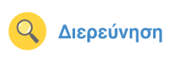 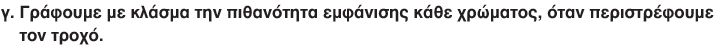 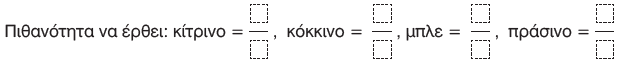 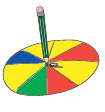 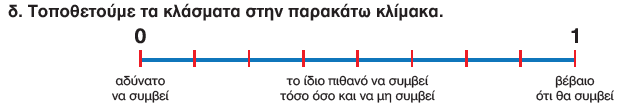 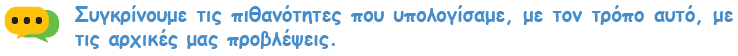 Βιβλίο Μαθητή
Σημείωση: 
	Επειδή οι μαθητές/ήτριες βλέπουν ότι στην πραγματικότητα δεν συμβαίνει πάντοτε αυτό που υποθέτουν με το παραπάνω σκεπτικό (β2, β3), οφείλουμε να τους /τις εξηγήσουμε ότι η σκέψη αυτή αποτελεί μια βάση, για να αρχίσουμε να κάνουμε προβλέψεις. 

	Στη συνέχεια, μπορούμε να του/τις ζητήσουμε να δουν τα αποτελέσματα στο σύνολο της τάξης. 

	Αν κάνουμε το ίδιο με έναν ψηφιακό τροχό στον Η/Υ μερικές χιλιάδες φορές, θα διαπιστώσουμε ότι πλησιάζει τη θεωρητική πιθανότητα   ακόμη περισσότερο (στη Θεωρία των Πιθανοτήτων αυτό αποτελεί θεμελιώδη έννοια και λέγεται «Νόμος των Μεγάλων Αριθμών»).
Βιβλίο Μαθητή
Σημείωση: 
	Ο/Η εκπαιδευτικός εμπλέκει ενεργά τα παιδιά στην πραγματοποίηση ενός πειράματος τύχης. Είναι σημαντικό οι μαθητές/ήτριες να έχουν την ευκαιρία: 
	α) να εκφράζουν και να δικαιολογούν τις αρχικές τους προβλέψεις, 
	β) να πραγματοποιούν έναν ικανοποιητικό αριθμό δοκιμών του πειράματος και να καταγράφουν τα αποτελέσματα και 
	γ) να αξιολογούν τη διαφορά ανάμεσα στις προβλέψεις τους και τα εμπειρικά αποτελέσματα που προκύπτουν κατά την πραγματοποίησή του, προκειμένου να οδηγηθούν σε ένα συμπέρασμα (Παιδαγωγικό Ινστιτούτο, 2011).
Βιβλίο Μαθητή
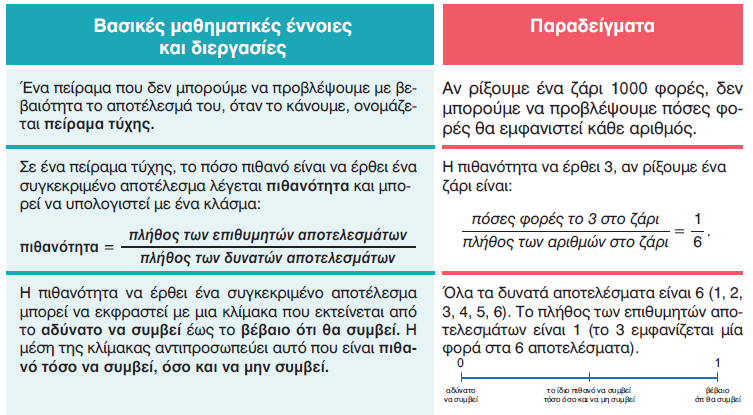 Βιβλίο Μαθητή
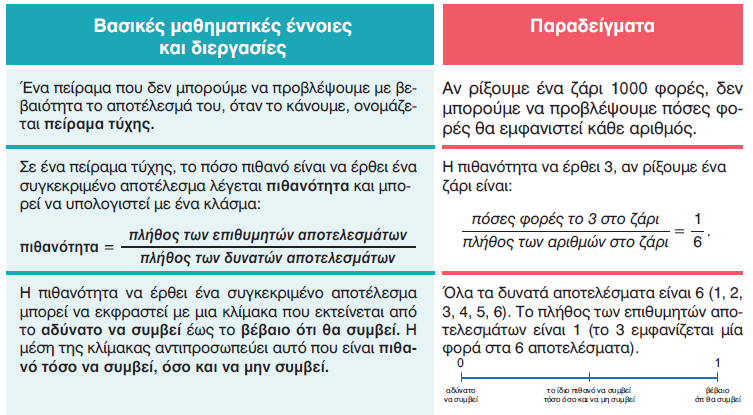 Βιβλίο Μαθητή
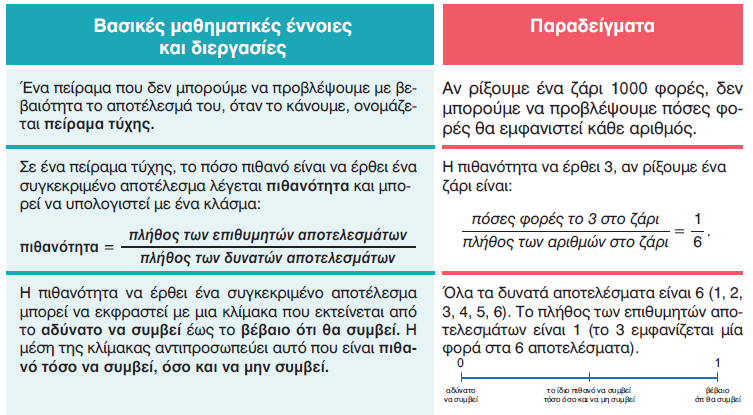 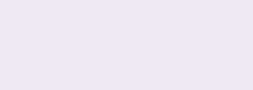 Βιβλίο Μαθητή
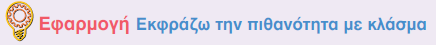 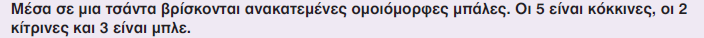 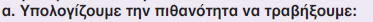 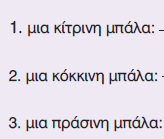 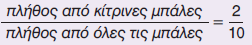 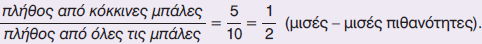 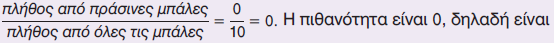 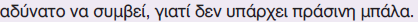 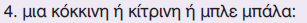 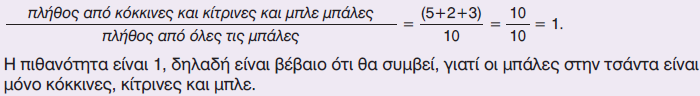 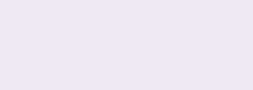 Βιβλίο Μαθητή
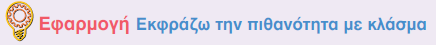 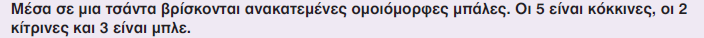 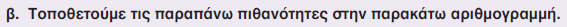 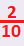 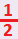 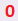 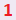 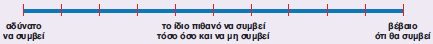 Βιβλίο Μαθητή
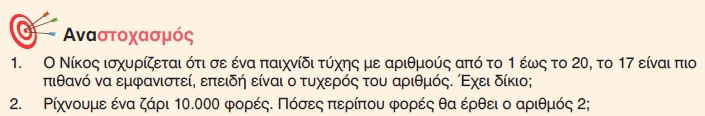 Η πιθανότητα να έρθει ο αριθμός 17 είναι  1/20.  Κάθε αριθμός από το 1 μέχρι το 20 είναι το ίδιο πιθανόν να κληρωθεί.
Βιβλίο Μαθητή
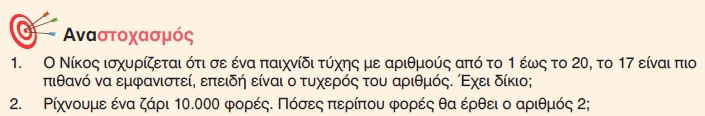 Οι μαθητές/ήτριες εκφράζουν τη θεωρητική πιθανότητα εμφάνισης του αριθμού 2 κατά τη ρίψη ενός ζαριού. Η πιθανότητα εμφάνισης του αριθμού 2 είναι 1/6 , επομένως σε 10.000 ρίψεις είναι περίπου = 1.700 φορές (για έναν κατ’ εκτίμηση υπολογισμό της διαίρεσης, η θεωρητική πιθανότητα ακριβώς είναι 1.666,6).
Σημείωση: Εδώ υπολογίζουμε τη θεωρητική πιθανότητα. Οι ρίψεις θα μπορούσε να πραγματοποιηθούν μόνον με ένα ψηφιακό εργαλείο, οπότε θα ήταν δυνατόν να διαπιστώσουμε και τις διαφορές με τη σχετική συχνότητα (εμπειρική πιθανότητα).
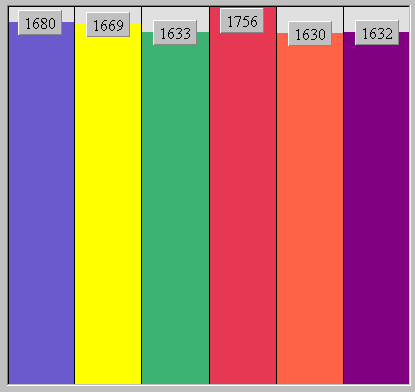 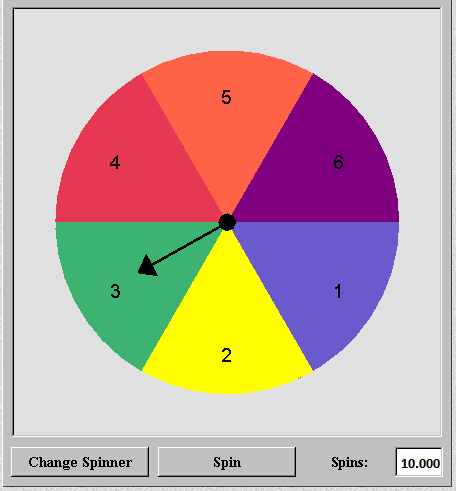 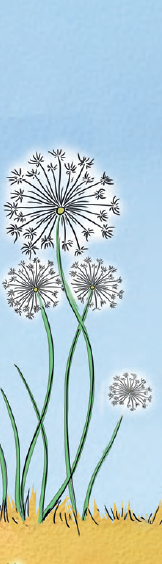 Τετράδιο ΕργασιώνΕνότητα 4, Κεφάλαιο 24Πιθανότητες
Τετράδιο Εργασιών
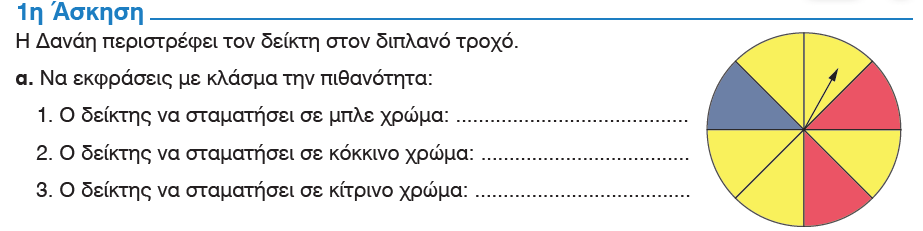 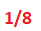 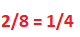 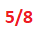 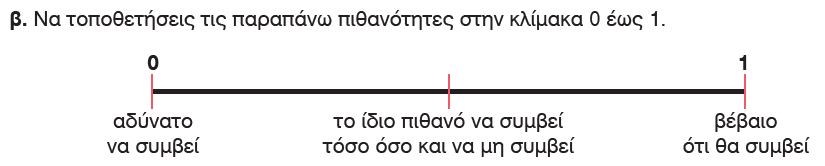 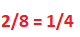 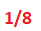 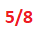 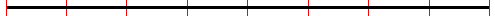 Τετράδιο Εργασιών
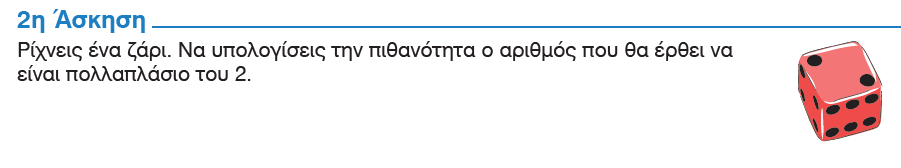 Οι αριθμοί που είναι πολλαπλάσια του 2 και βρίσκονται στο ζάρι είναι: 2,4,6. Επομένως η πιθανότητα είναι:
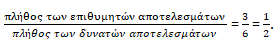 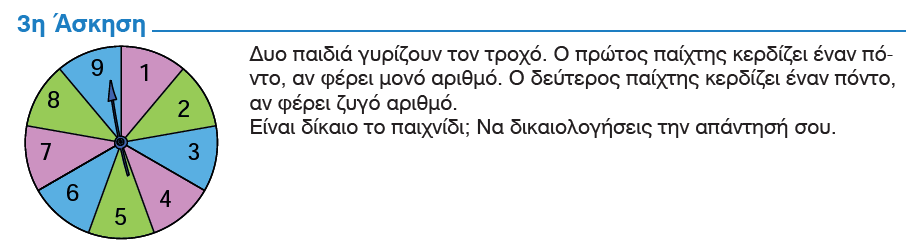 Τετράδιο Εργασιών
Στόχος της δραστηριότητας αυτής είναι οι μαθητές/ήτριες να χαρακτηρίσουν ένα παιχνίδι τύχης ως δίκαιο ή άδικο. Το παιχνίδι είναι άδικο, καθώς η πιθανότητα να έρθει μονός αριθμός είναι 5/9, ενώ η πιθανότητα να έρθει ζυγός αριθμός είναι 4/9. 
	Συζητάμε με τους μαθητές και τις μαθήτριες πώς μπορεί το παιχνίδι να γίνει δίκαιο.
Τετράδιο Εργασιών
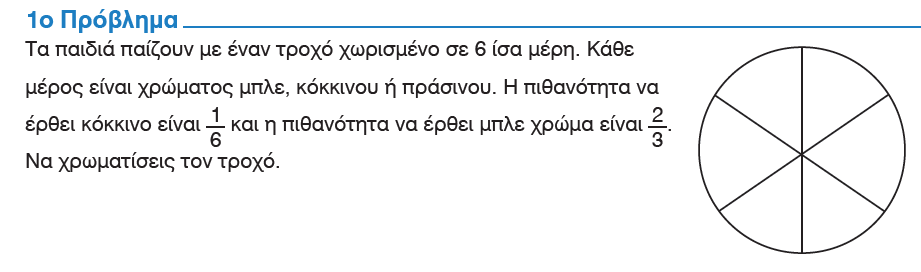 Τετράδιο Εργασιών
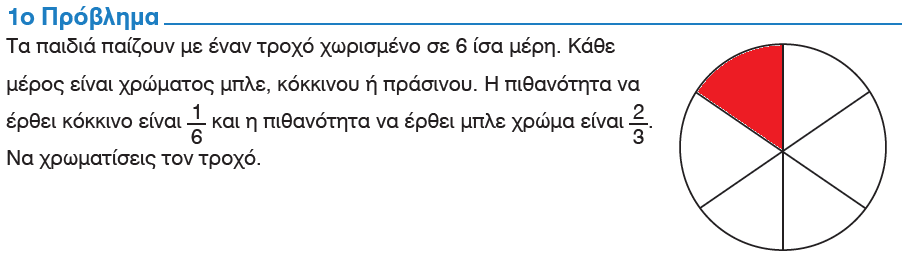 Τετράδιο Εργασιών
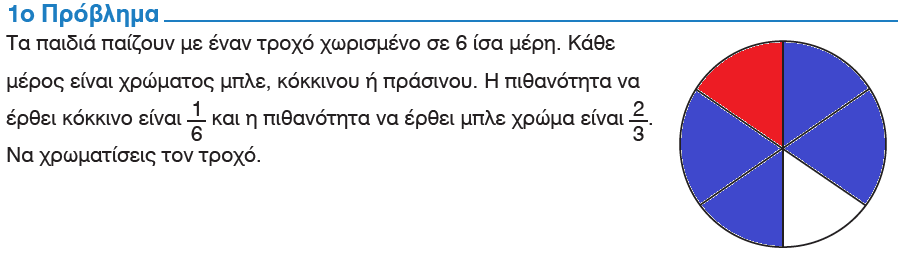 Τετράδιο Εργασιών
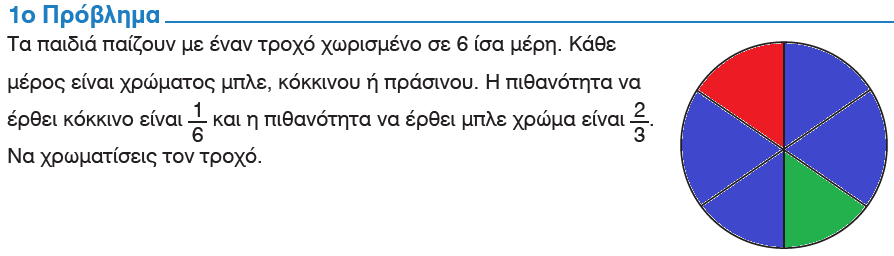 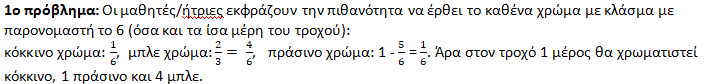 Τετράδιο Εργασιών
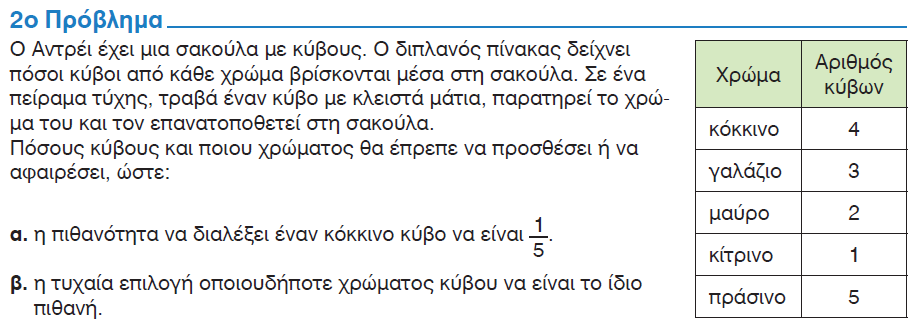 Όλοι οι κύβοι που βρίσκονται στη σακούλα είναι 15. 
α. Αρκεί το σύνολο των κύβων να είναι πενταπλάσιο από τους κόκκινους κύβους. Υπάρχουν πολλές λύσεις (εξαρτάται από το πόσους κύβους μπορεί να χωρέσει η σακούλα).  Ενδεικτικά, αναφέρουμε: Αν το σύνολο των κύβων είναι 15, θα πρέπει οι κόκκινοι να είναι 3, ώστε η πιθανότητα να είναι 3/15=1/5 ,  θα πρέπει δηλαδή να αφαιρεθεί ένας κόκκινος κύβος και να προστεθεί ένας κύβος οποιουδήποτε άλλου χρώματος.
Επίσης, για να γίνει η πιθανότητα 1/5=2/10  , χρειάζεται να αφαιρεθούν 2 κόκκινοι κύβοι και το πλήθος των υπόλοιπων χρωμάτων να είναι 8 κ.λπ.
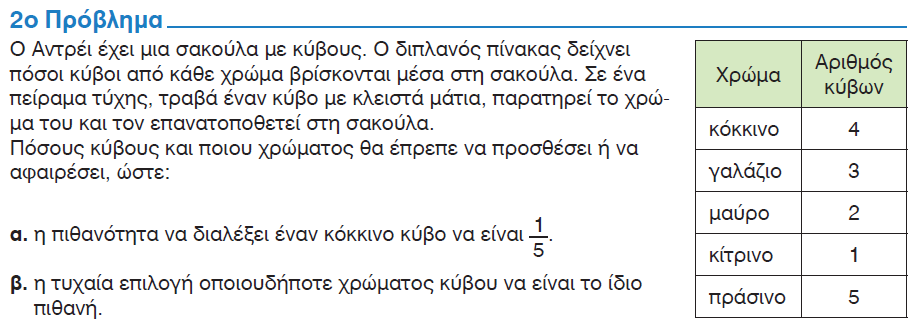 Τετράδιο Εργασιών
β. Υπάρχουν πολλές λύσεις. Αφού θέλουμε η τυχαία επιλογή οποιουδήποτε χρώματος κύβου να είναι το ίδιο πιθανή και τα χρώματα είναι 5, θα πρέπει το πλήθος των κύβων να είναι πολλαπλάσιο του 5 και να έχουμε κάθε φορά ίσο πλήθος κύβων από κάθε χρώμα.
Τετράδιο Εργασιών
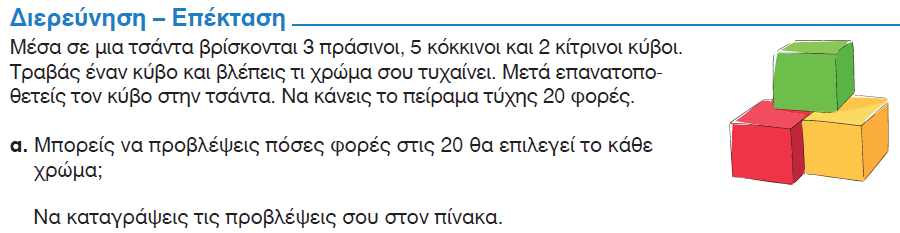 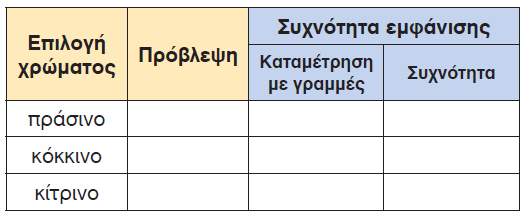 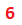 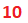 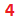 Τετράδιο Εργασιών
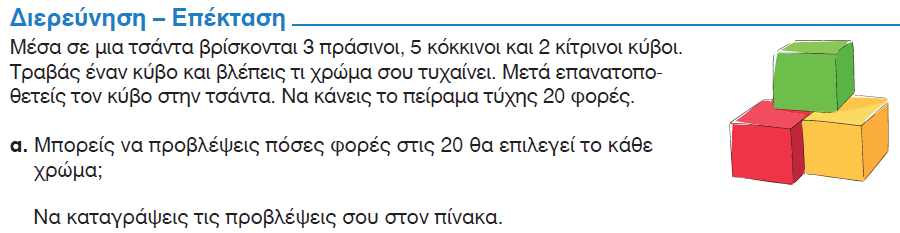 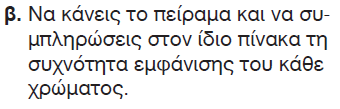 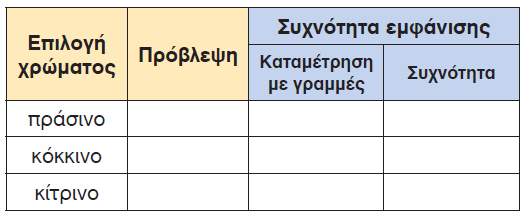 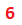 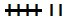 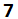 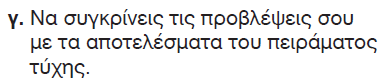 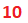 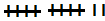 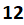 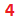 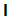 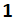 Τετράδιο Εργασιών
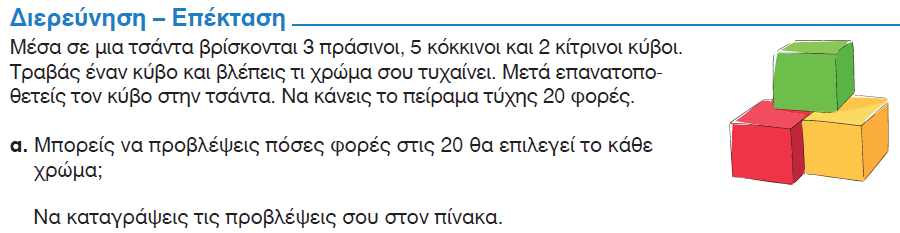 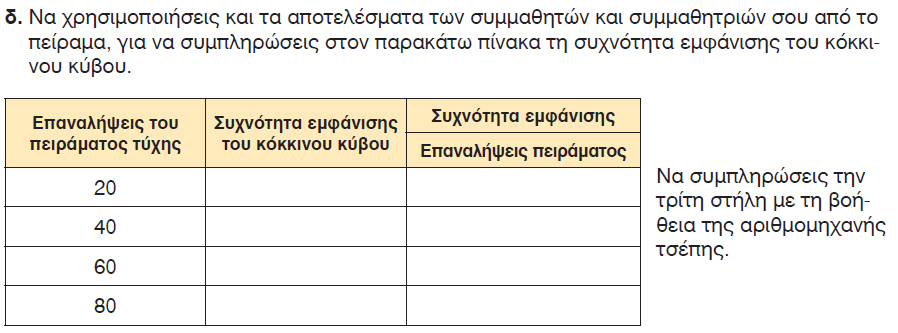 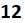 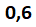 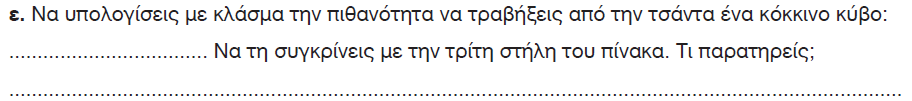 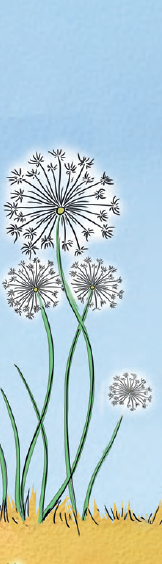 Σας ευχαριστούμε!